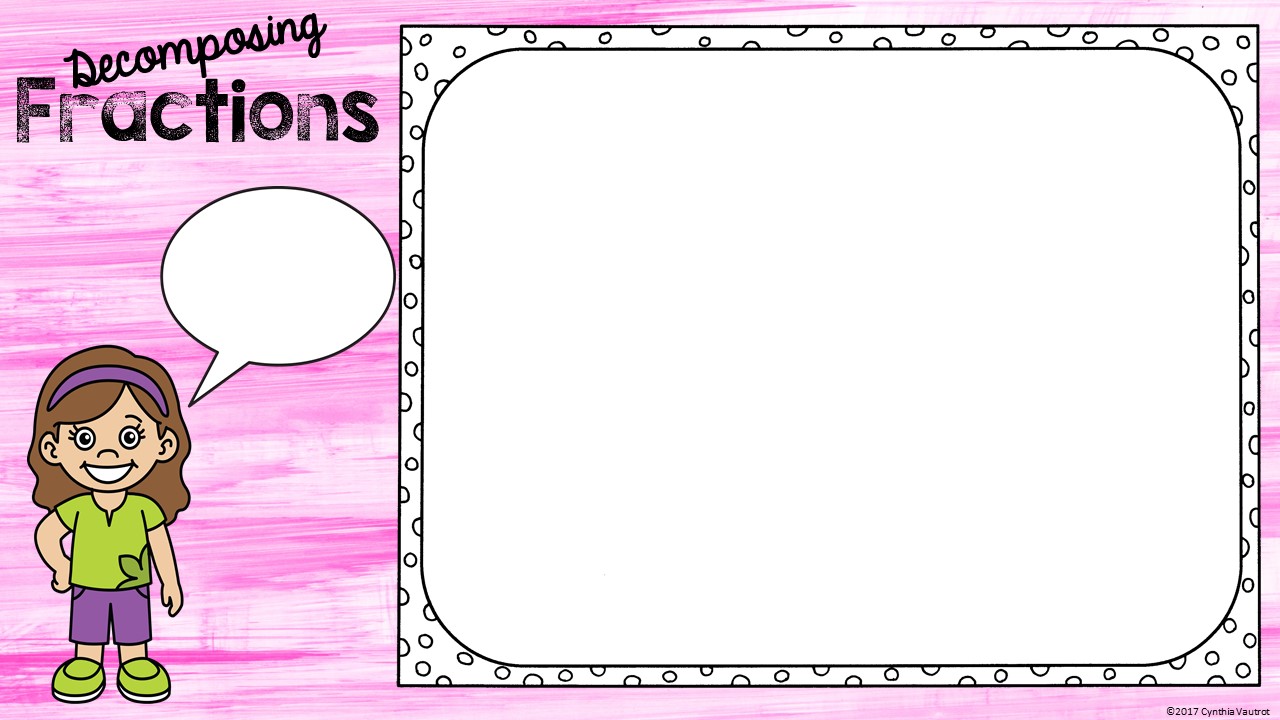 Decompose means to break the numbers apart.
What does decompose mean?
This can be demonstrated with numbers and fraction models.
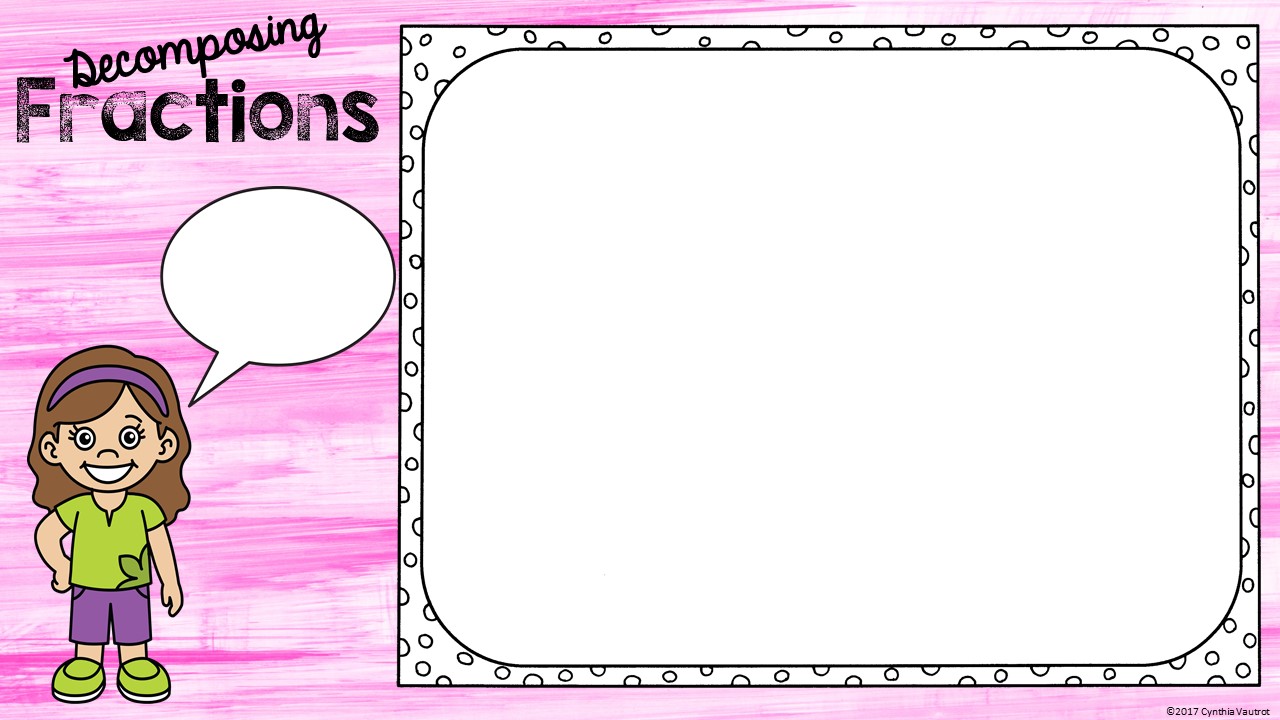 Step-by-Step
Only the numerator will be decomposed.
The number 4 can be decomposed in various ways.
Look 
at the fraction.
1 + 3
or
or
2 + 2
1 + 1 + 1 + 1
Decompose the fraction the same way.
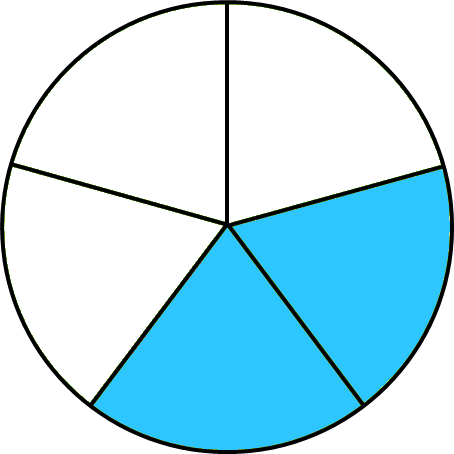 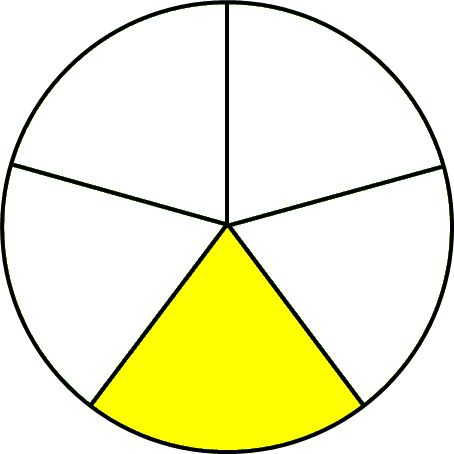 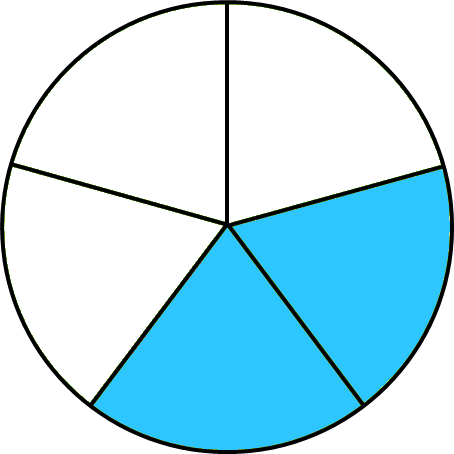 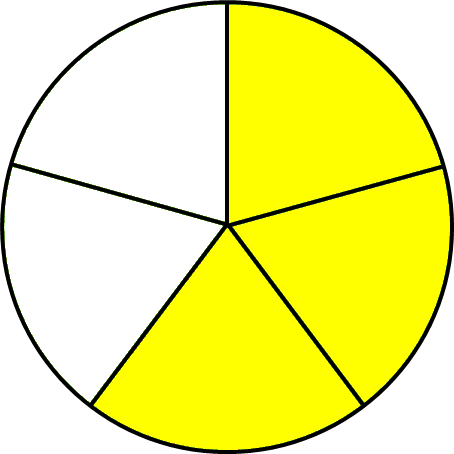 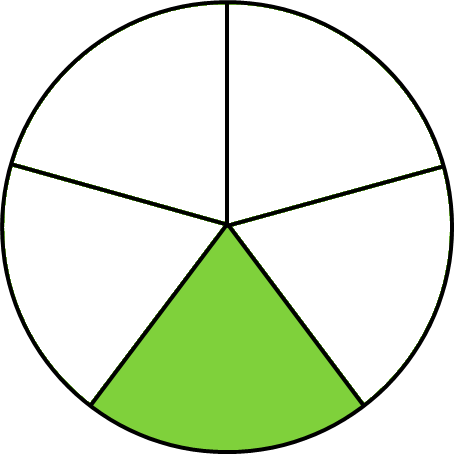 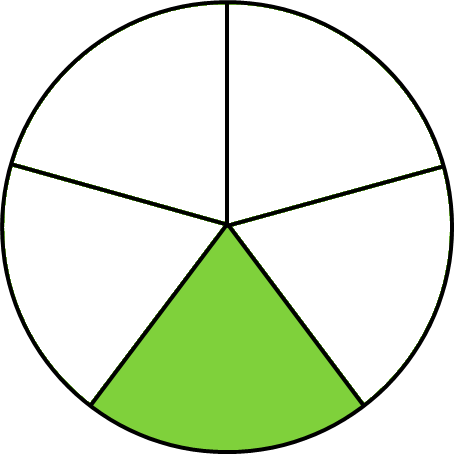 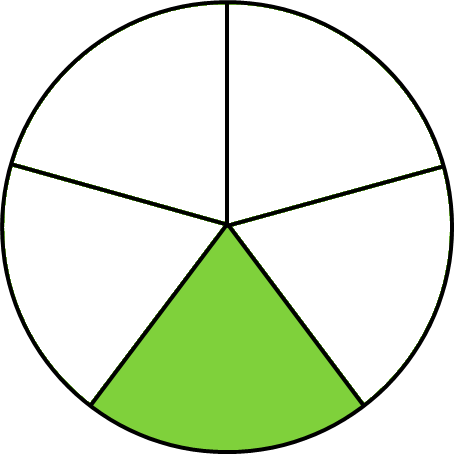 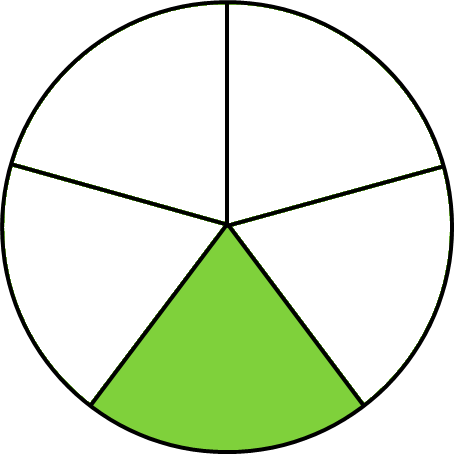 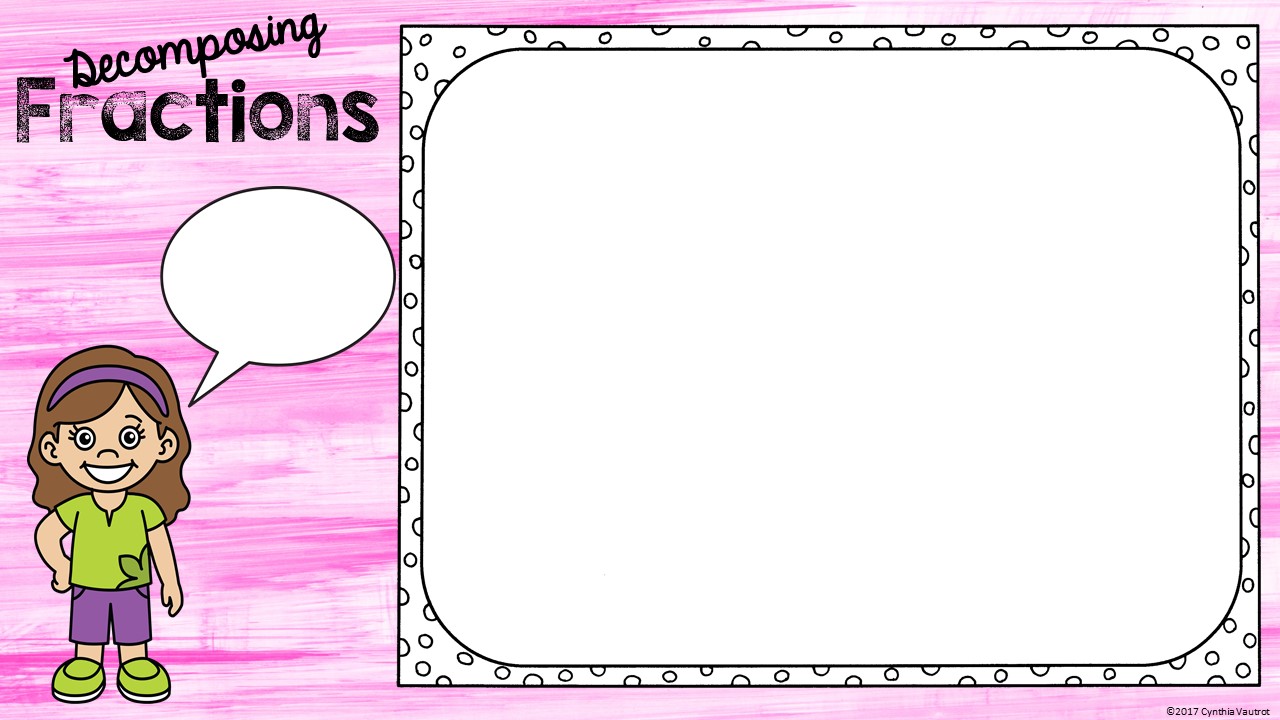 Step-by-Step
Only the numerator will be decomposed.
The number 3 can be decomposed in different ways.
Let’s try another one.
or
1 +2
1 + 1 + 1
Decompose the fraction the same way.
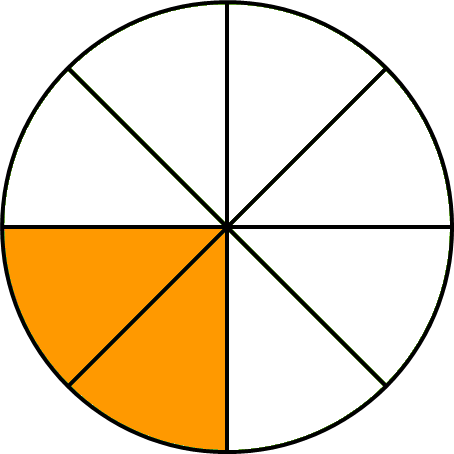 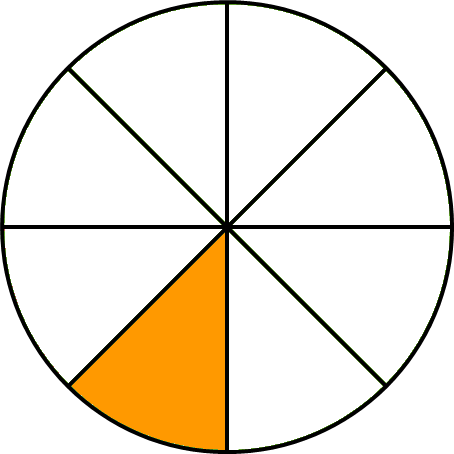 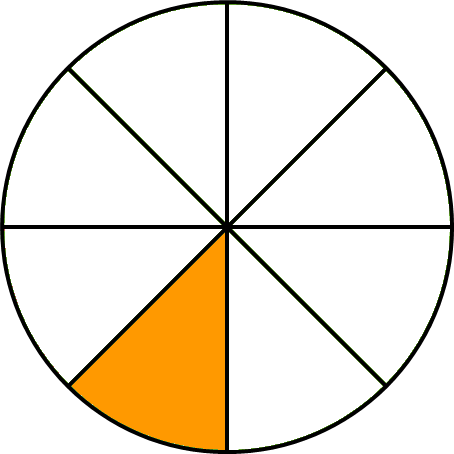 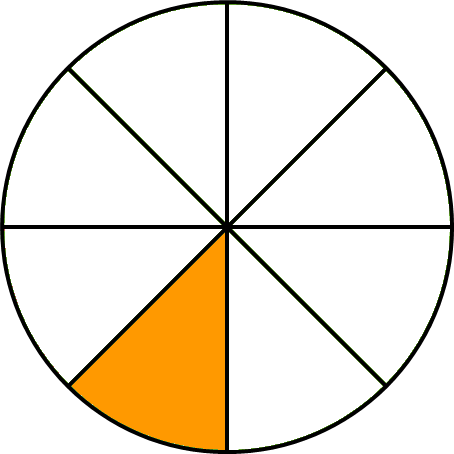 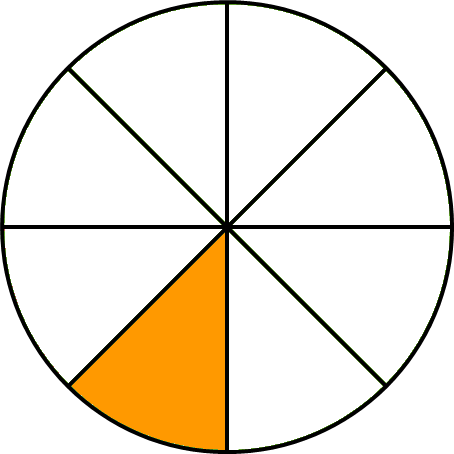